klİnİK muayene yÖntemlerİ
Dr. Nevra Keskin
Sindirim Sistemi Muayenesi
Ağız, 
dişler, 
tükürük bezleri, 
özafagus, 
mide, 
ince bağırsaklar, kalın bağırsaklar, 
pankreas, 
hepatobilier organ muayeneleri
Kusma
Mide bağırsakla ilgili  
Kusma merkezinin uyarılması 
Gastrointestinal sistem dışındaki organlardaki reseptörlere bağlı kusma
Omasumun ve abomasumun muayenesi
>Derin palpasyon
>Perküsyon
>Dışkının şekli ve dışkılama
>Omasumun hareketleri
Abomasumun muayenesi
>İçerik alma
>Derin palpasyon
>Abomazumun sola ve sağa deplasmanı
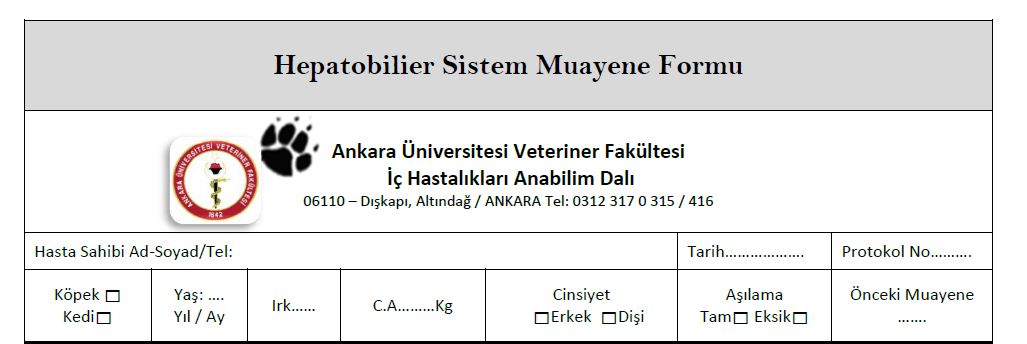 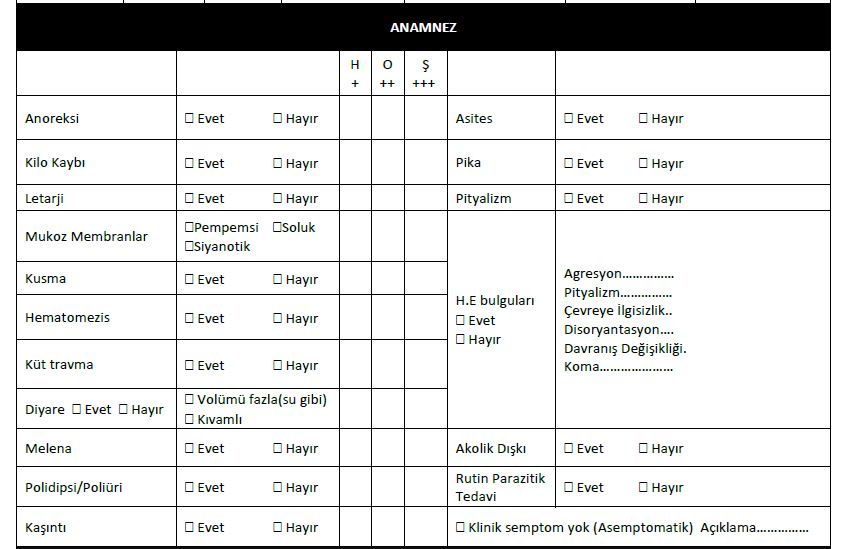 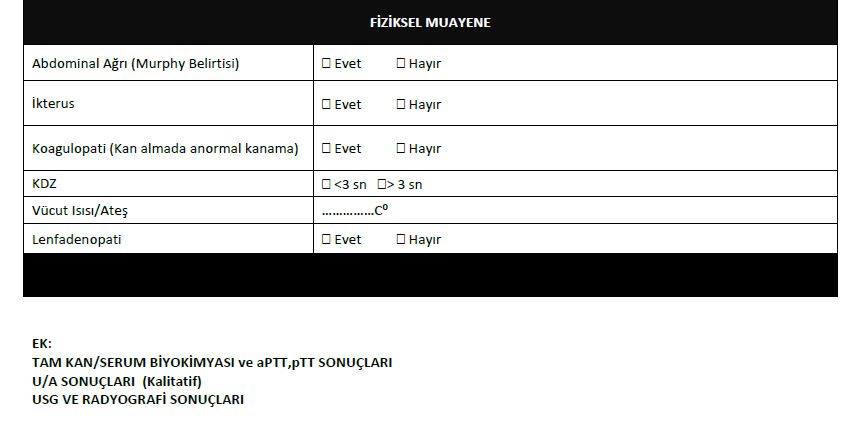 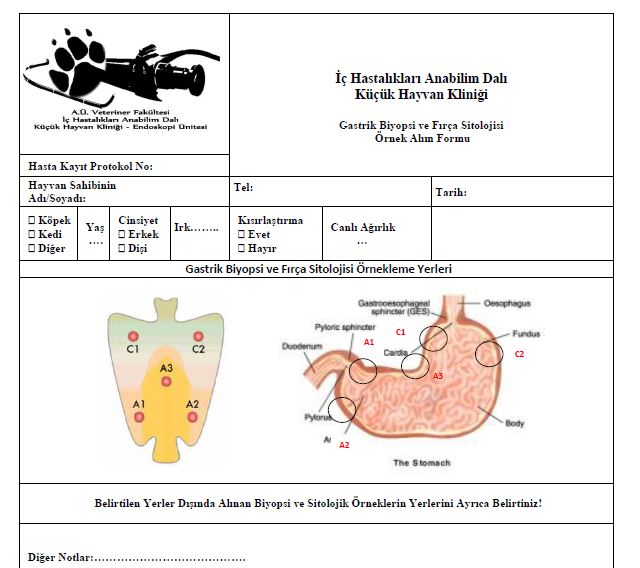